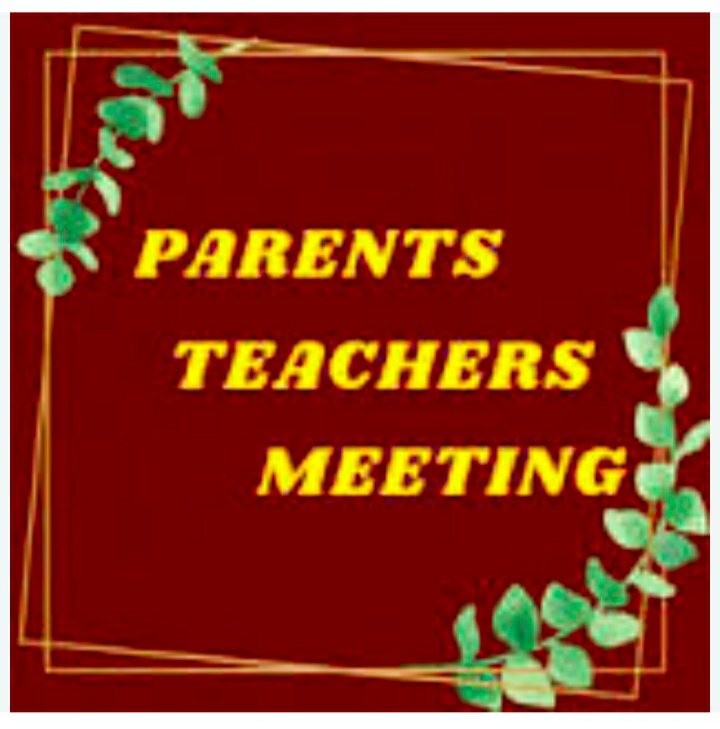 Summary:

PTM Attendance

PTM Feedbacks

PTM  Mark Analysis

Interaction with TC applying parents 

Overall report of Primary


Submitted by....
Mrs.Jeyarani S.
Viswam School CBSE
PTM Report - Prepared on 23-04-2024


Submitted by…..Mrs.Jeyarani S.
Co-Ordinator of Primary Sections
Primary Strength Details
Grade 1A		19	
Grade 1B		23
Grade 1C		22
Grade 2A		28
Grade 2B		27
Grade 3A		23
Grade 3B		23
Grade 4A		24
Grade 4B		23
Grade 4C		24
Grade 5A		22
Grade 5B		23
Grade 5C		22

TOTAL		303
1.	JEYA RANI S.		Co-Ordinator
2.	ANITHA			Grade 1A 
3.	SHABREEN		Grade 1B
4.	NITHYA 			Grade 1C
5.	LALITHA 			Grade 2A
6.	RANI 			Grade 2B
7.	SRI LATHA 		Grade 3A
8.	SAIRA BANU 		Grade 3B
9.	SHOBA 			Grade 4A
10.	SIRISHA 			Grade 4B
11.	REDDY BHAVANI 		Grade 4C
12.	RUKVITHA 		Grade 5A  
13.	KUSUMA 			Grade 5B
14.	KALAVATHI A.		Grade 5C
15.	SHARIKHA  		Computer
16.	RUKSANA		Hindi
18.	KEYA SARKAR		English 
        MOHANA			English
        Pavan			P.E.T
Primary Teachers’ Name List
Primary PTM % Report
Grade 1A		79%	
Grade 1B		92%
Grade 1C		91%
Grade 2A		100%
Grade 2B		100%
Grade 3A		96%
Grade 3B		78%
Grade 4A		83%
Grade 4B		86%
Grade 4C		96%
Grade 5A		72%
Grade 5B		92%
Grade 5C		86%

Overall Percentage	89%
PTM  Attendance  Chart-Primary
Total Strength		= 303		100%
	
Present			= 270		89%

Absent        		= 33		11%
Special congratulations
T.Lalitha		- 2A	100% Attendance
K.Rani		-  2B	100%  Attendance
Grade 1A – Mark Analysis (Anitha)
Total Strength		= 19
Toppers List ( Who got 100/100)
Failure List ( Who got below 40)
Grade 1B – Mark Analysis (Shabreen)
Total Strength		= 23
Toppers List ( Who got 100/100)
Failure List ( Who got below 40)
Grade 1C – Mark Analysis (Nithya)
Total Strength		= 22
Toppers List ( Who got 100/100)
Failure List ( Who got below 40)
Rank Holder of Grade-I
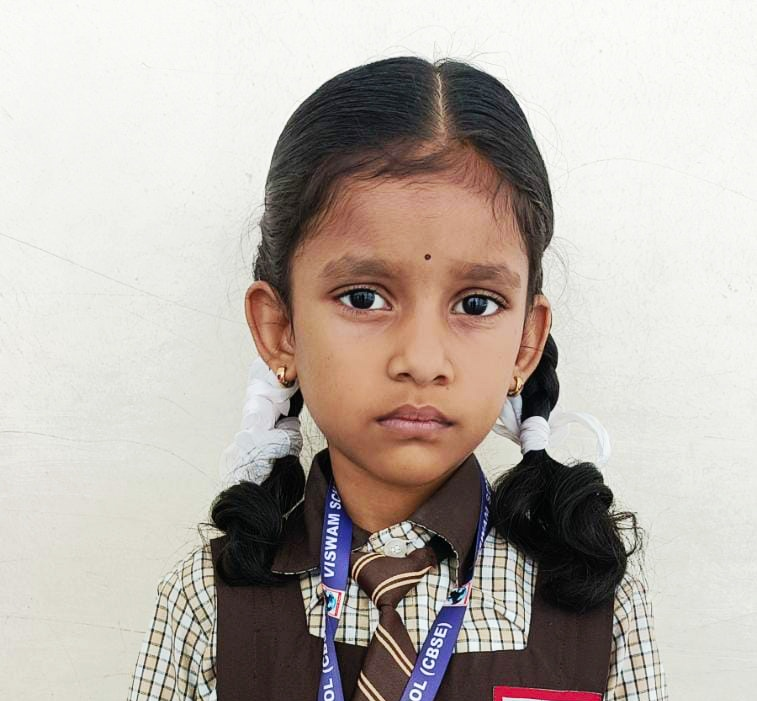 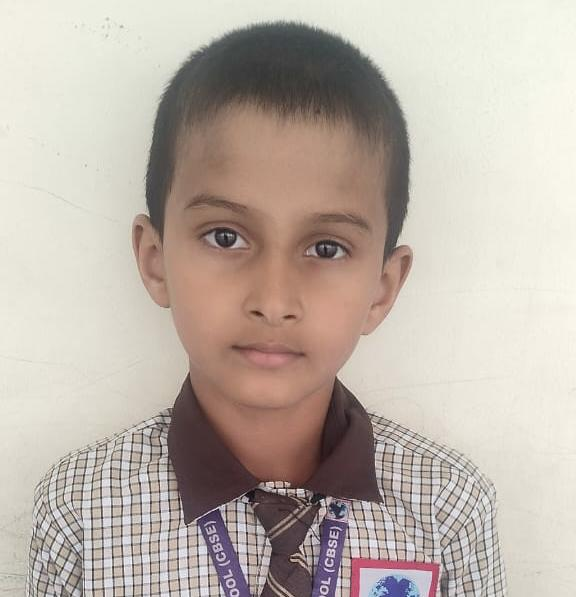 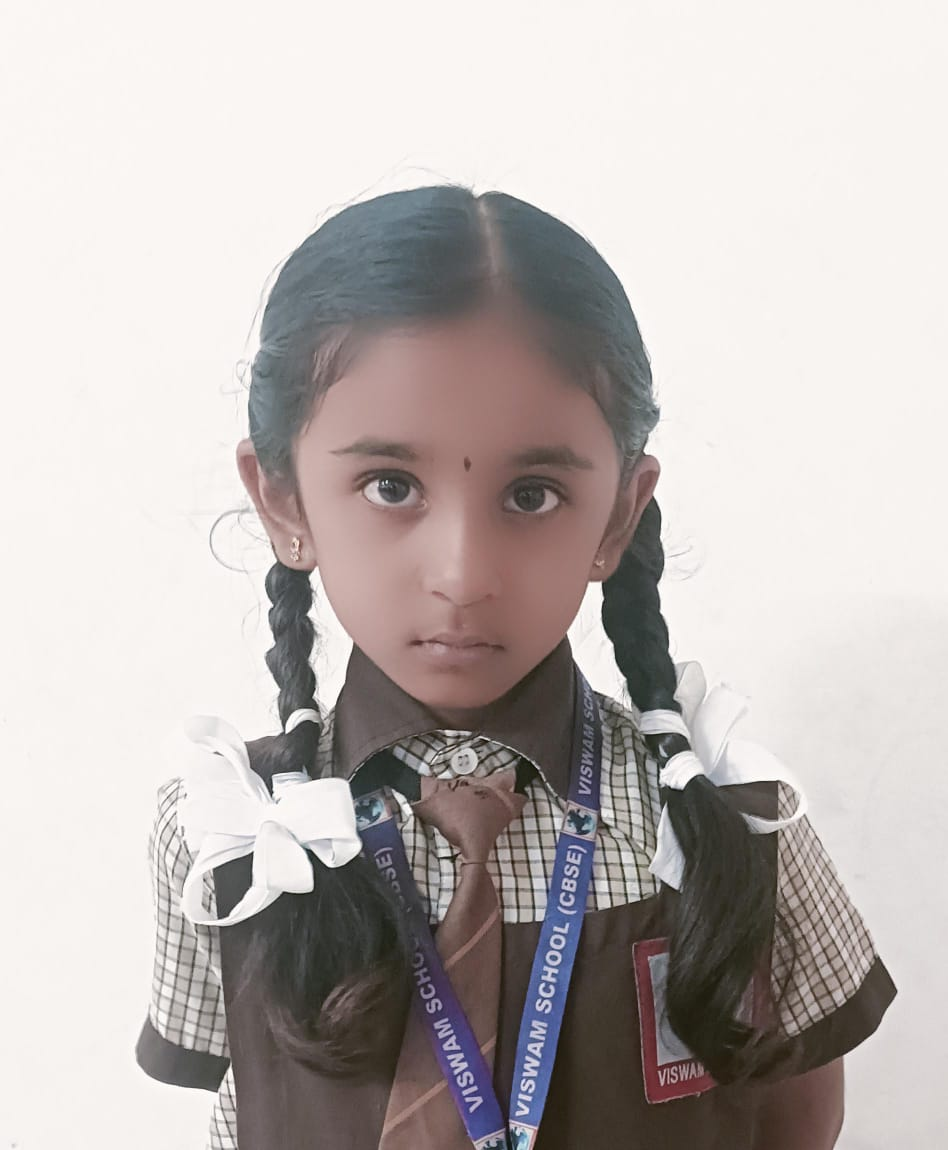 Rank - I
T.Shanvikaa   R.KaranTej 	  T. Lasya Reddy 
   499/500	499/500	     499/500
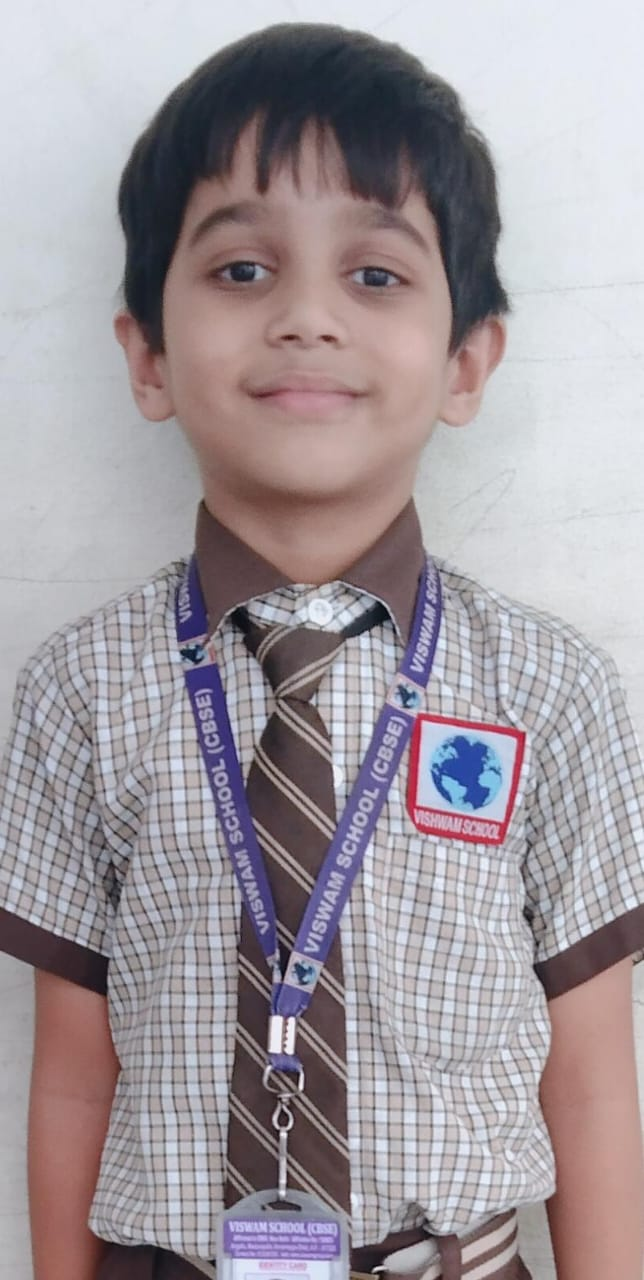 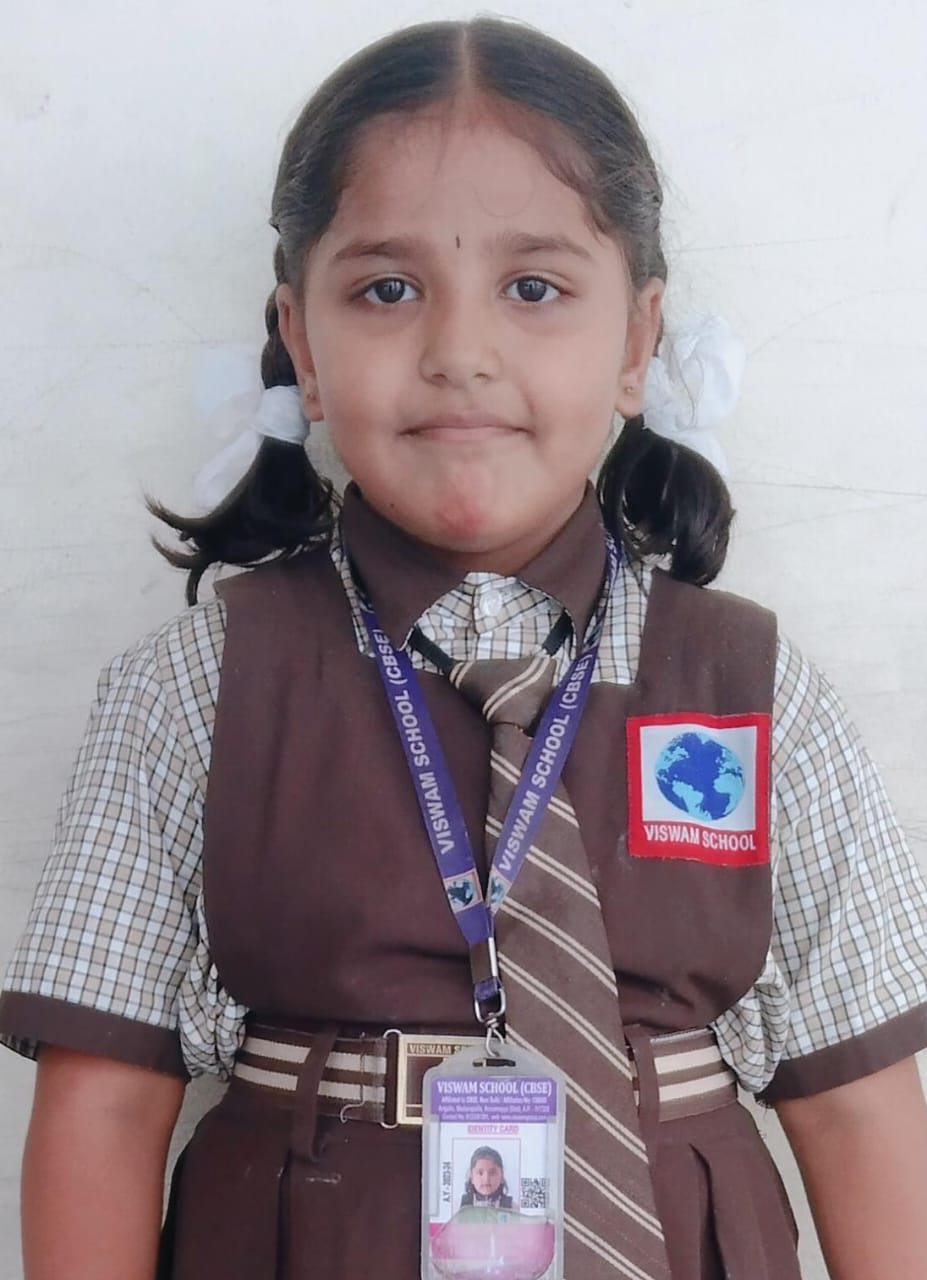 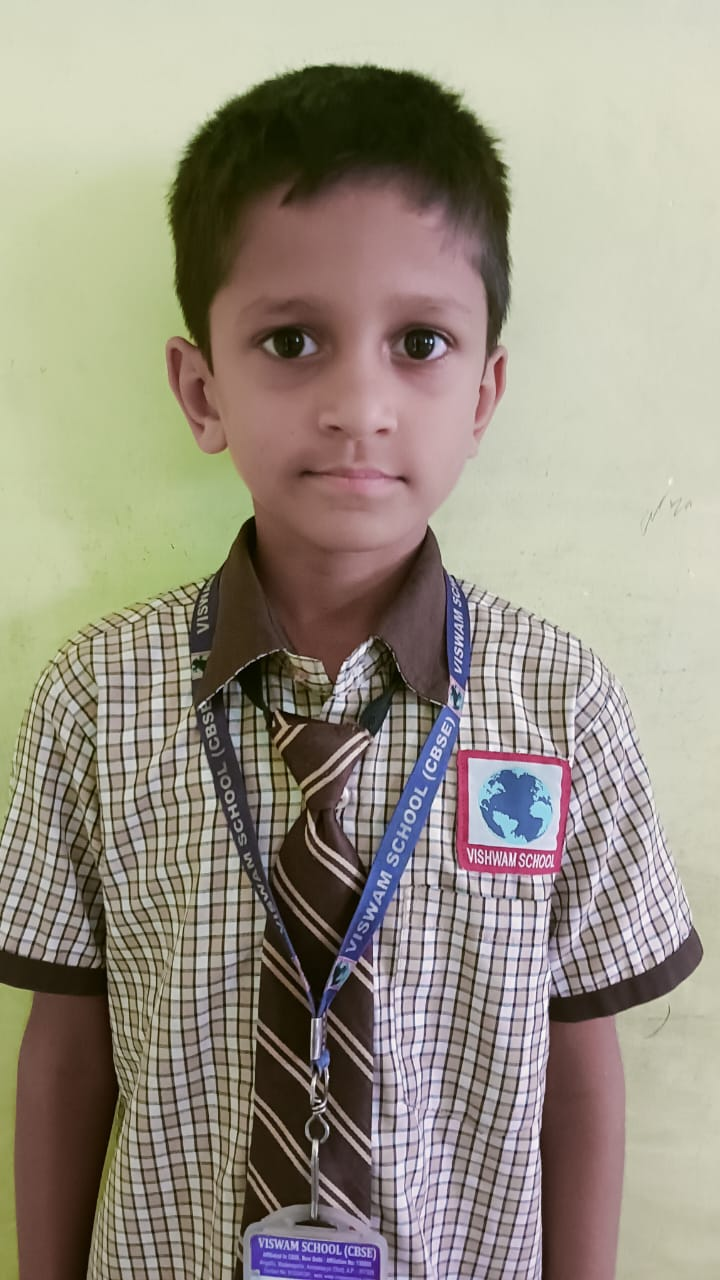 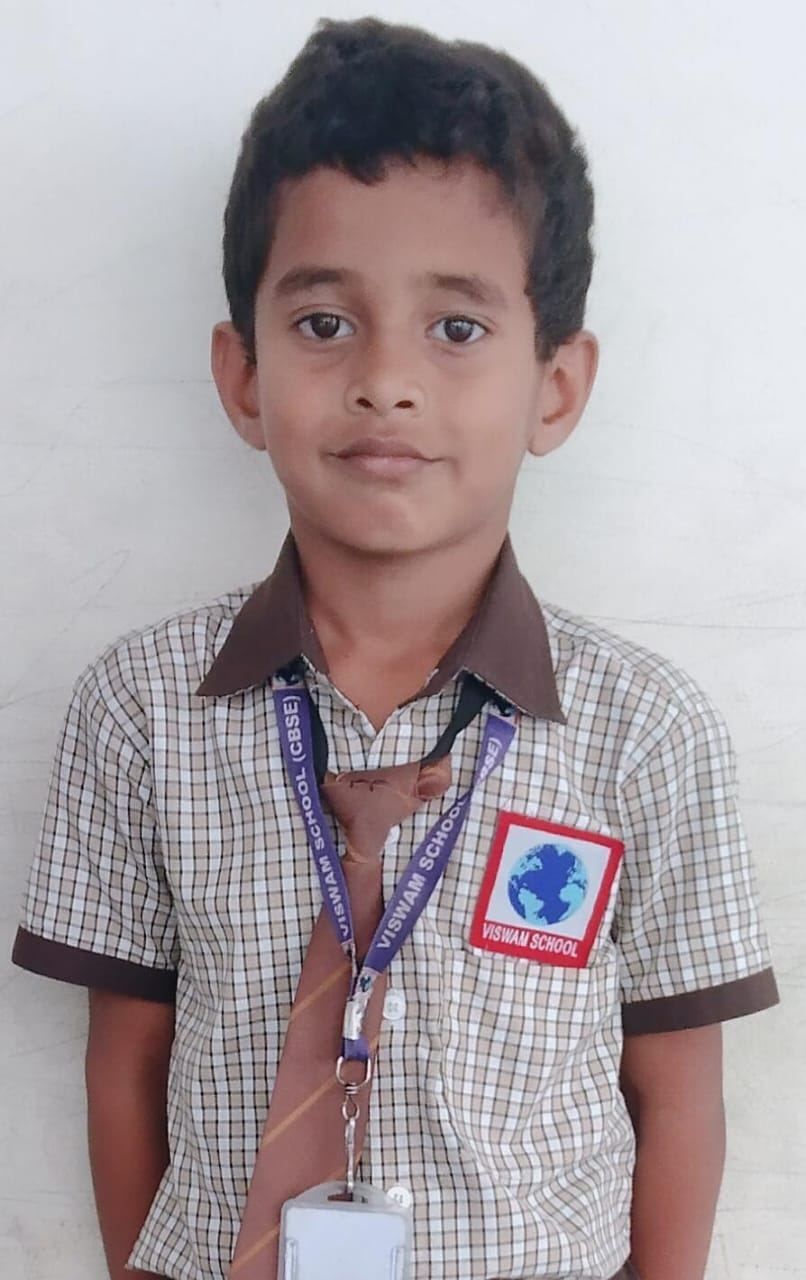 Rank -III
Rank - II
H. Srivaran    S. Dhruvika            Charvik Setty                      	497/500	    497/500                497/500
R. Charish Reddy	
  498/500
Grade 2A – Mark Analysis (Lalitha)
Total Strength		= 28
Toppers List ( Who got 100/100)
Failure List ( Who got below 40)
Grade 2B – Mark Analysis (K.Rani)
Total Strength		= 27
Toppers List ( Who got 100/100)
Failure List ( Who got below 40)
Rank Holder of Grade II
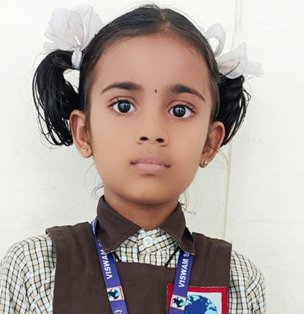 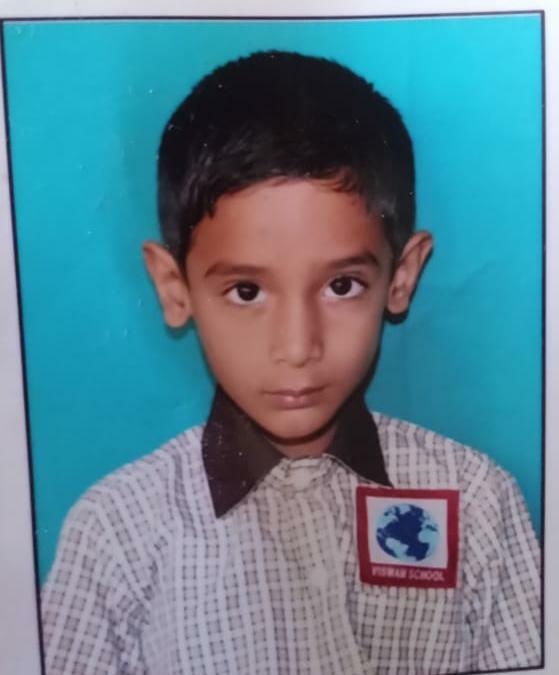 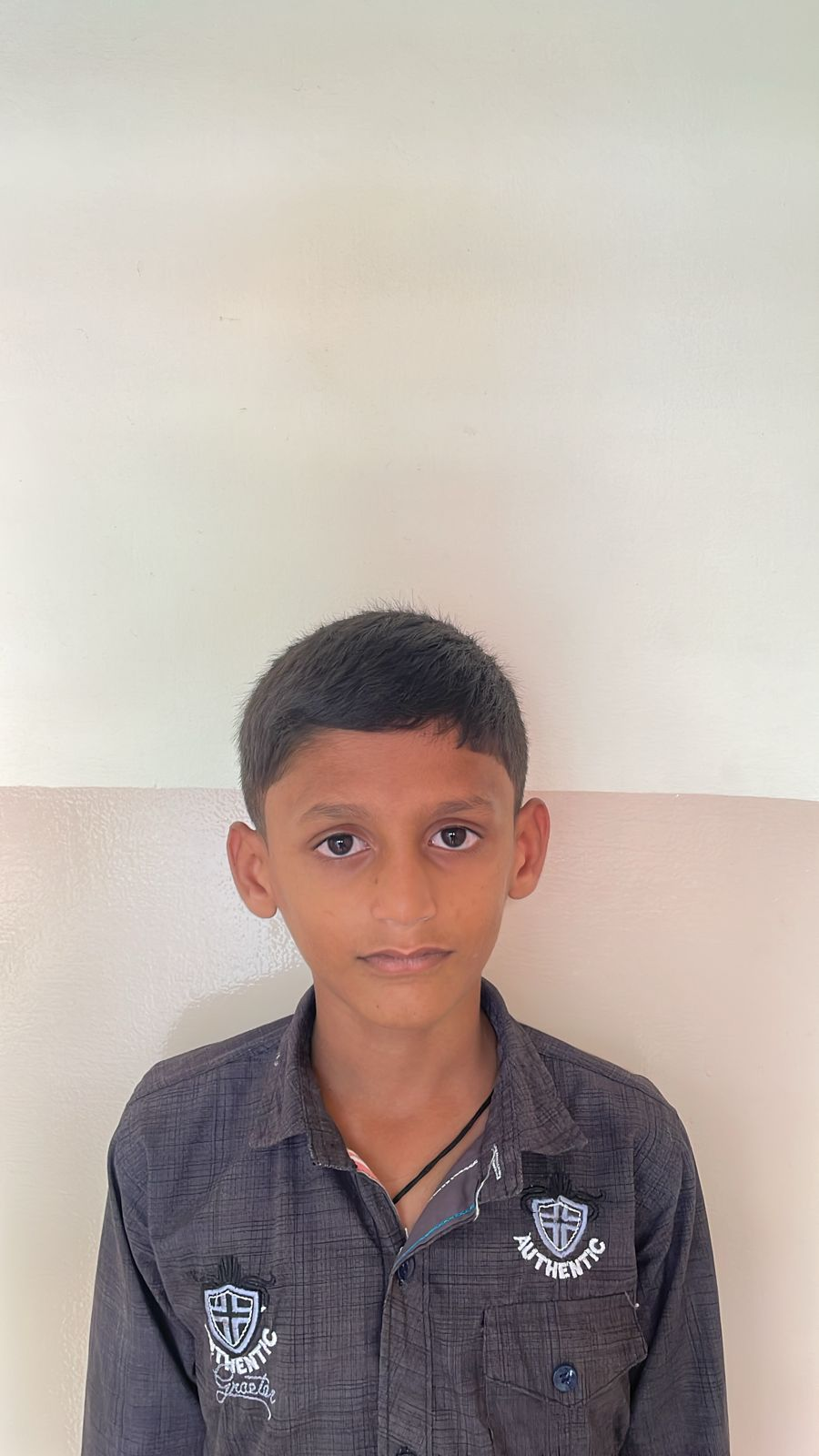 Rank - I
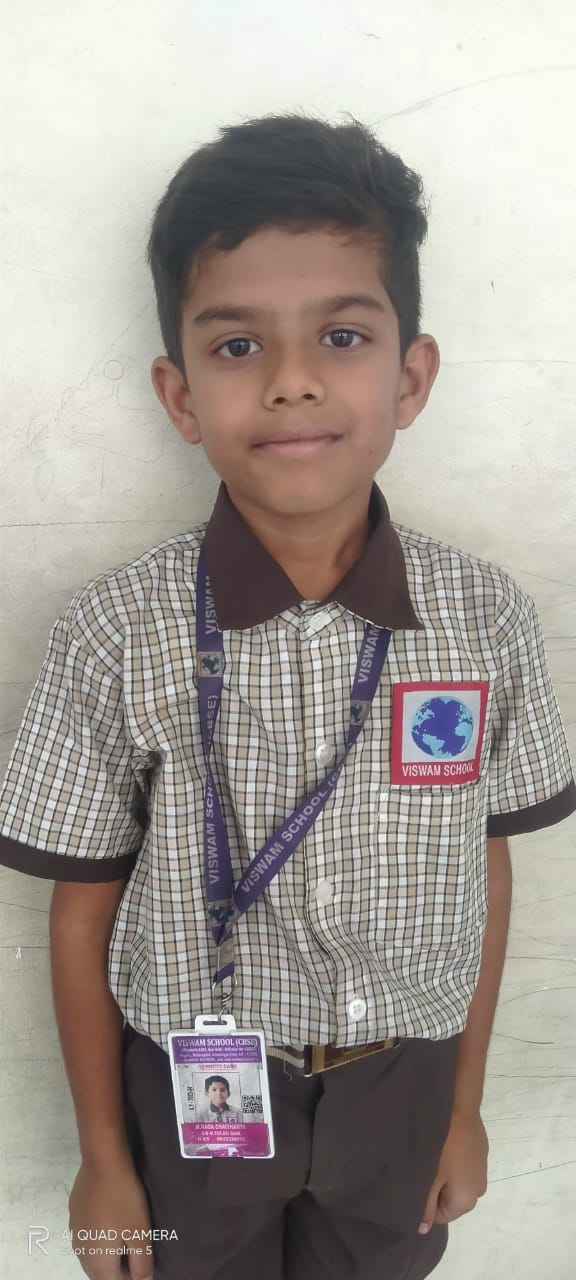 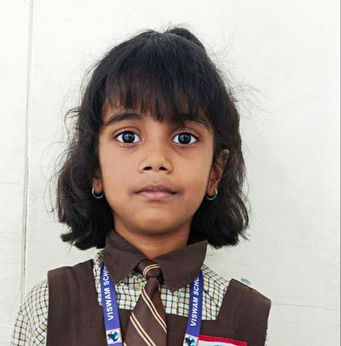 G.Sruthi  
 497/500
Rank - II
P.Tulasi Krishna  R. Jithendra 
495/500 		495/500
Rank -III
M. Naga Chaithanya  U. Chasvitha 
 494/500		494/500
Grade 3A – Mark Analysis (Saira)
Total Strength		= 23
Toppers List ( Who got 100/100)
Failure List ( Who got below 40)
Grade 3B – Mark Analysis (Sreelatha)
Total Strength		= 23
Toppers List ( Who got 100/100)
Failure List ( Who got below 40)
Rank Holder of Grade III
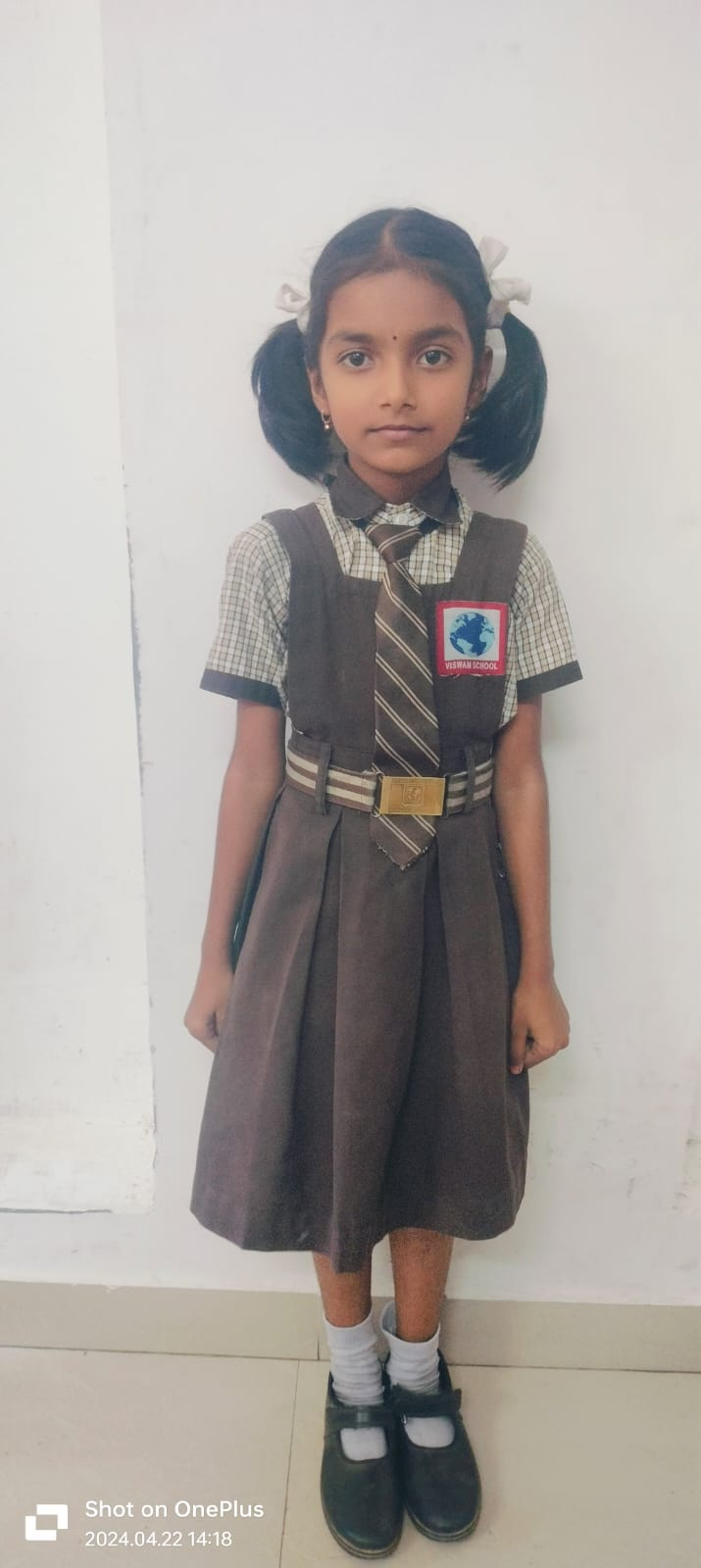 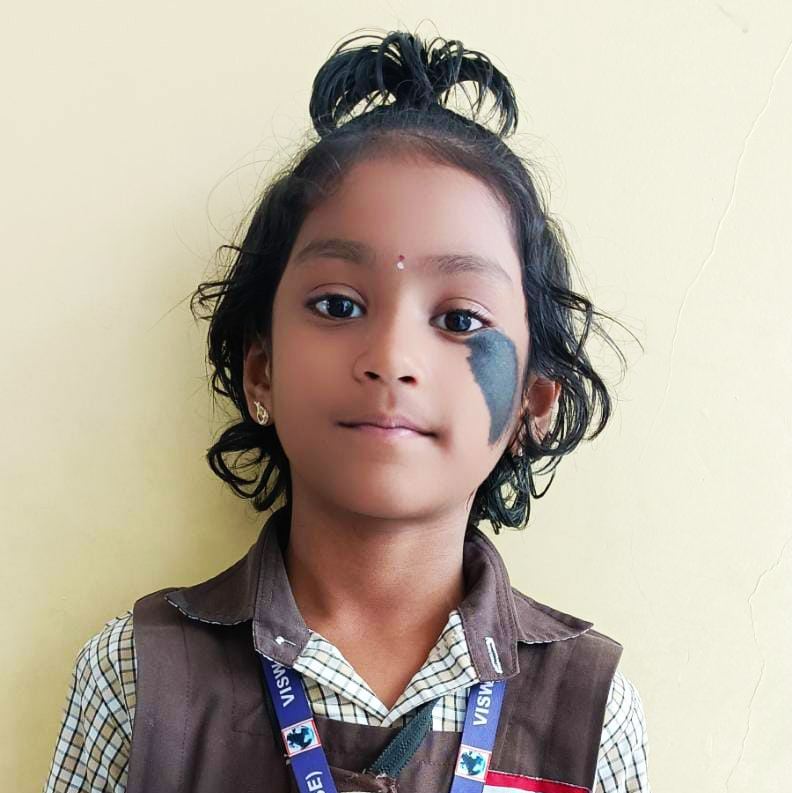 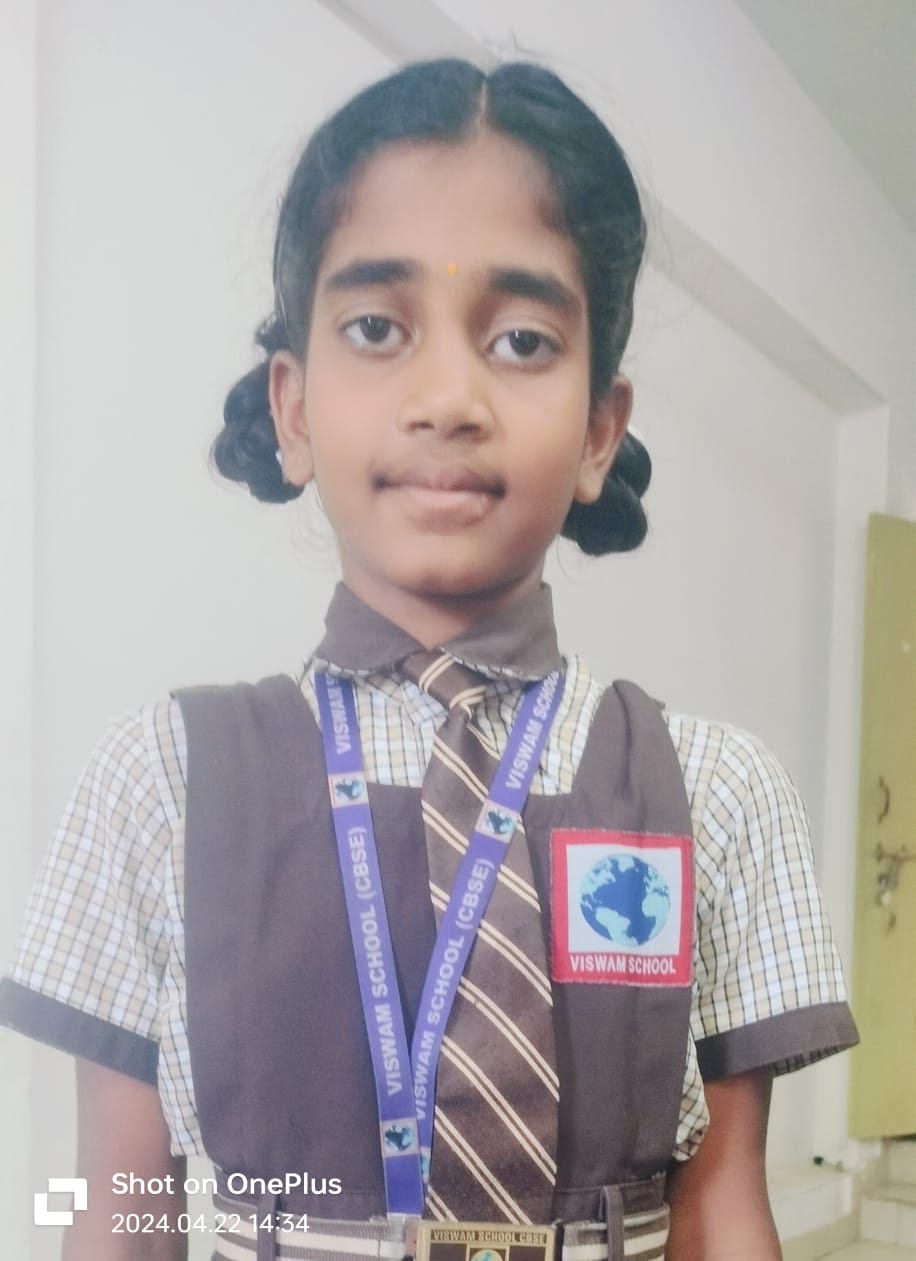 Rank - I
C. Mokshith 	M. Bhavya  
    599/600	 599/600
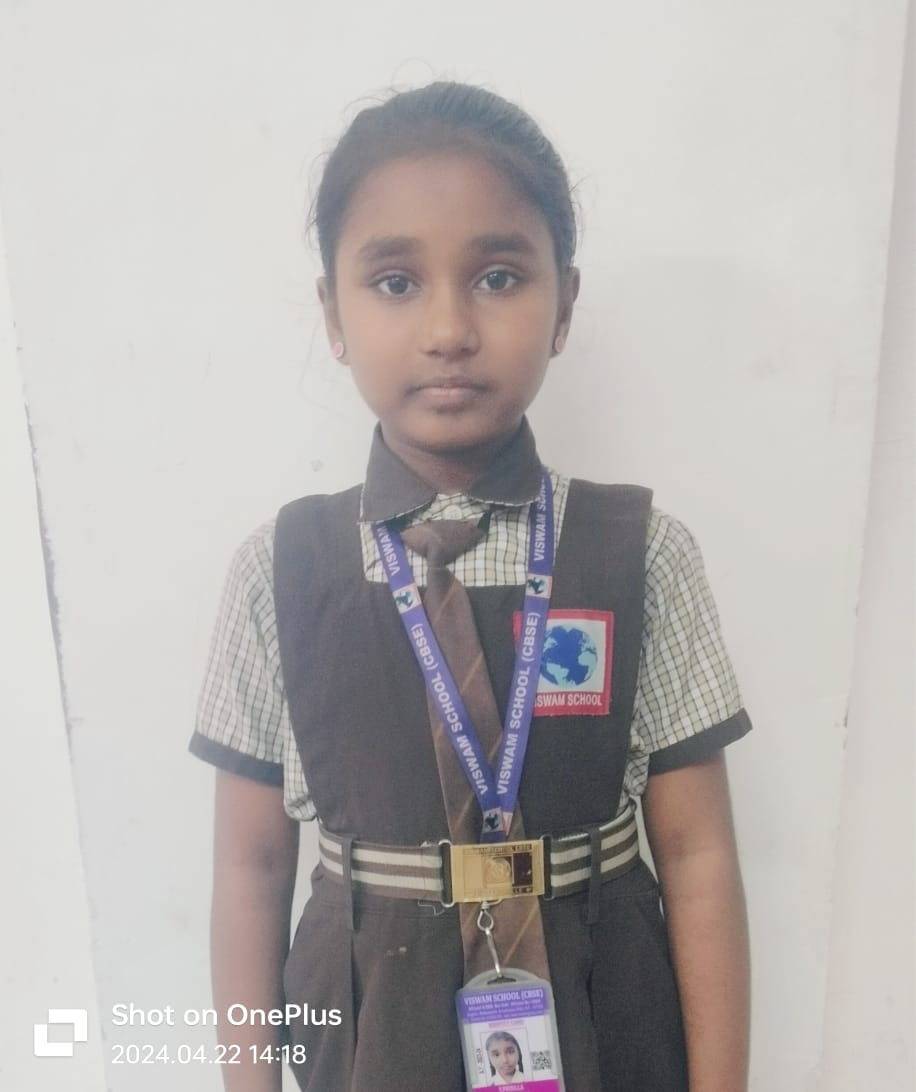 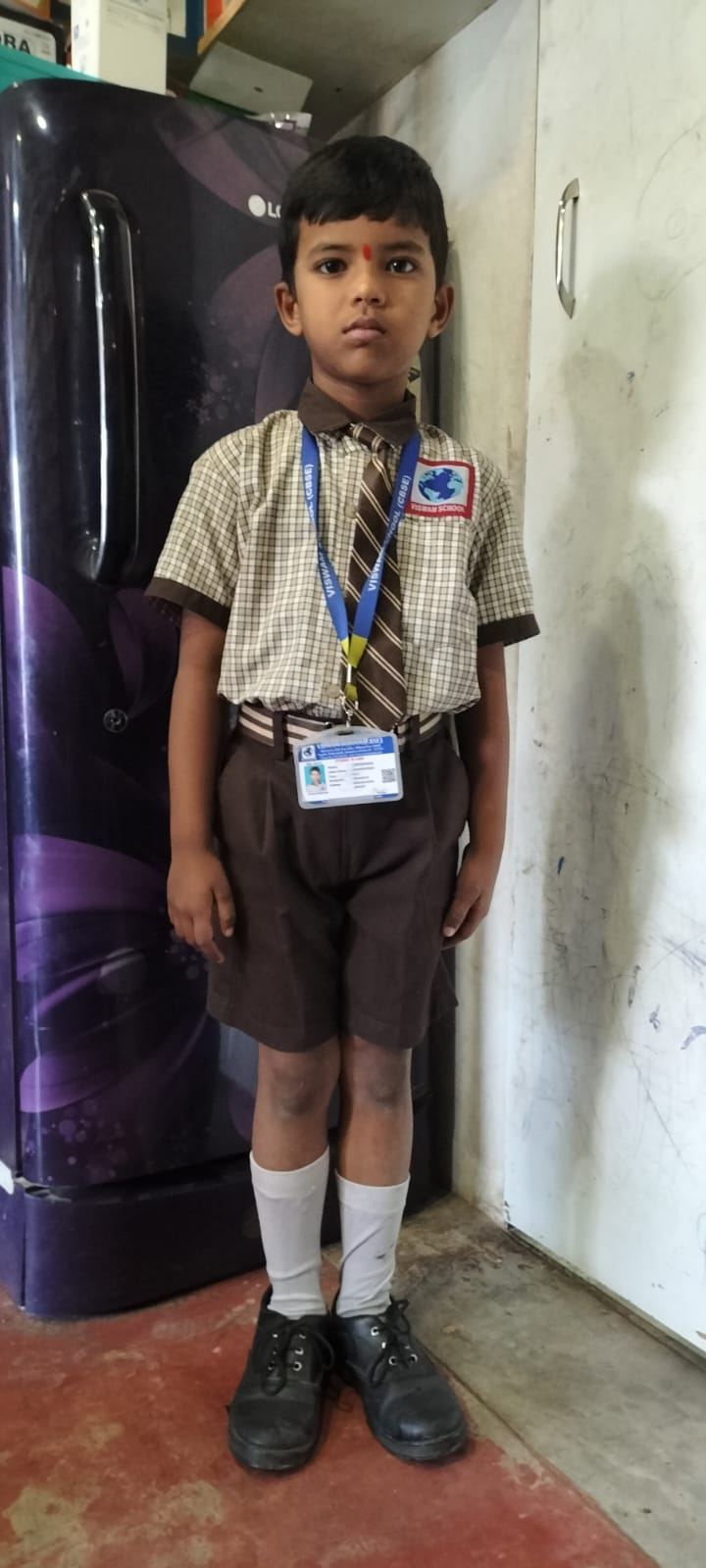 Rank - II
K. Chirasvi    R. Sarada 
   596/600       596/600
Rank -III
Y. Priscilla    C. Jhogendar
  595/600 	595/600
Grade 4A – Mark Analysis (Shoba)
Total Strength		= 24
Toppers List ( Who got 100/100)
Failure List ( Who got below 40)
Grade 4B – Mark Analysis (Sirisha)
Total Strength		= 23
Toppers List ( Who got 100/100)
Failure List ( Who got below 40)
Grade 4C – Mark Analysis (Bhavani)
Total Strength		= 24
Toppers List ( Who got 100/100)
Failure List ( Who got below 40)
Rank Holder of Grade IV
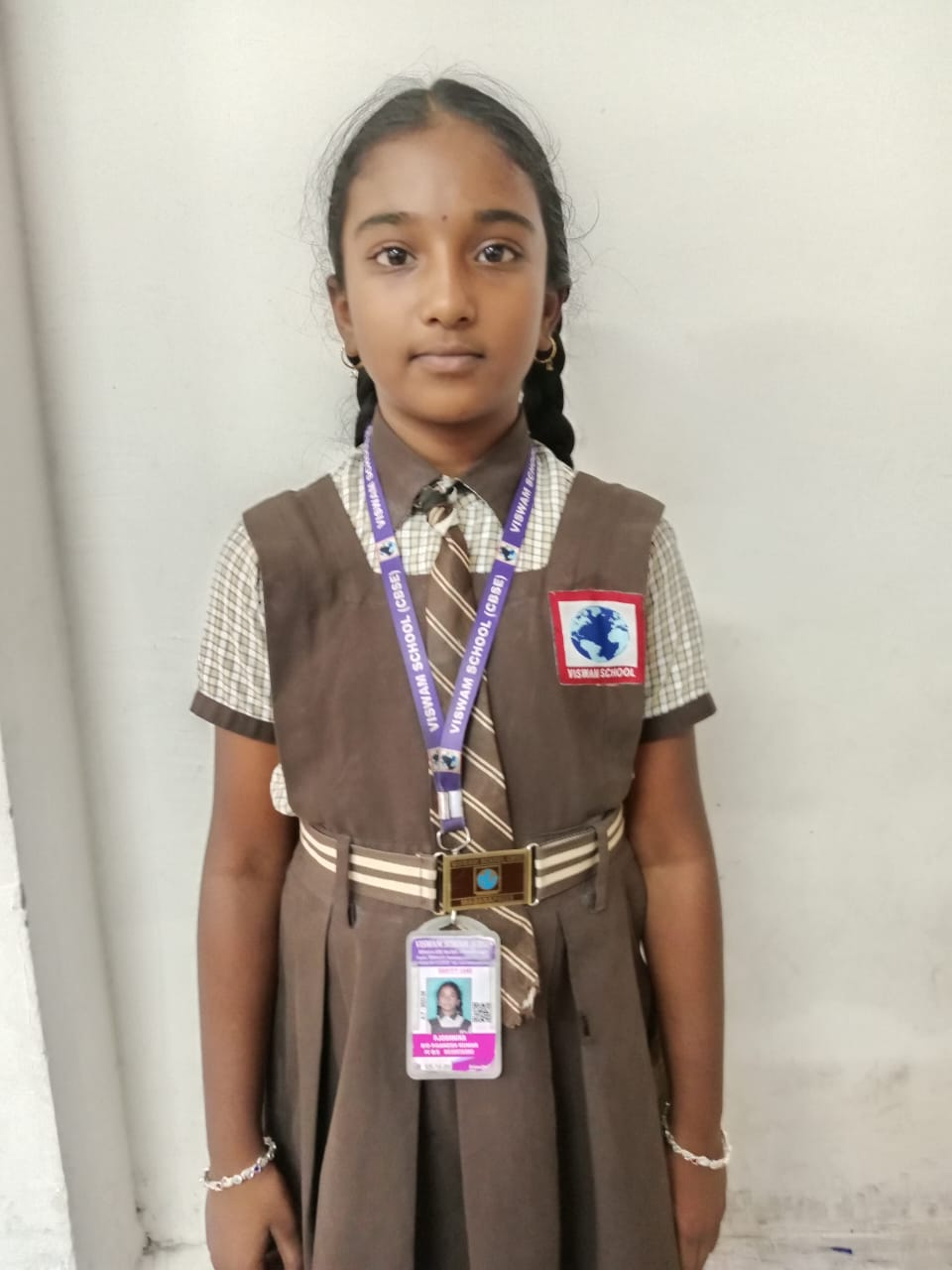 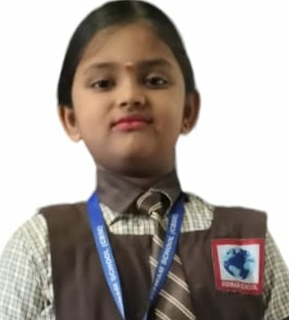 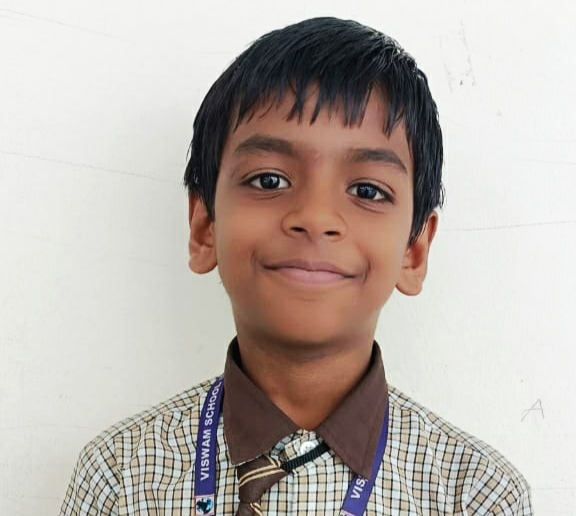 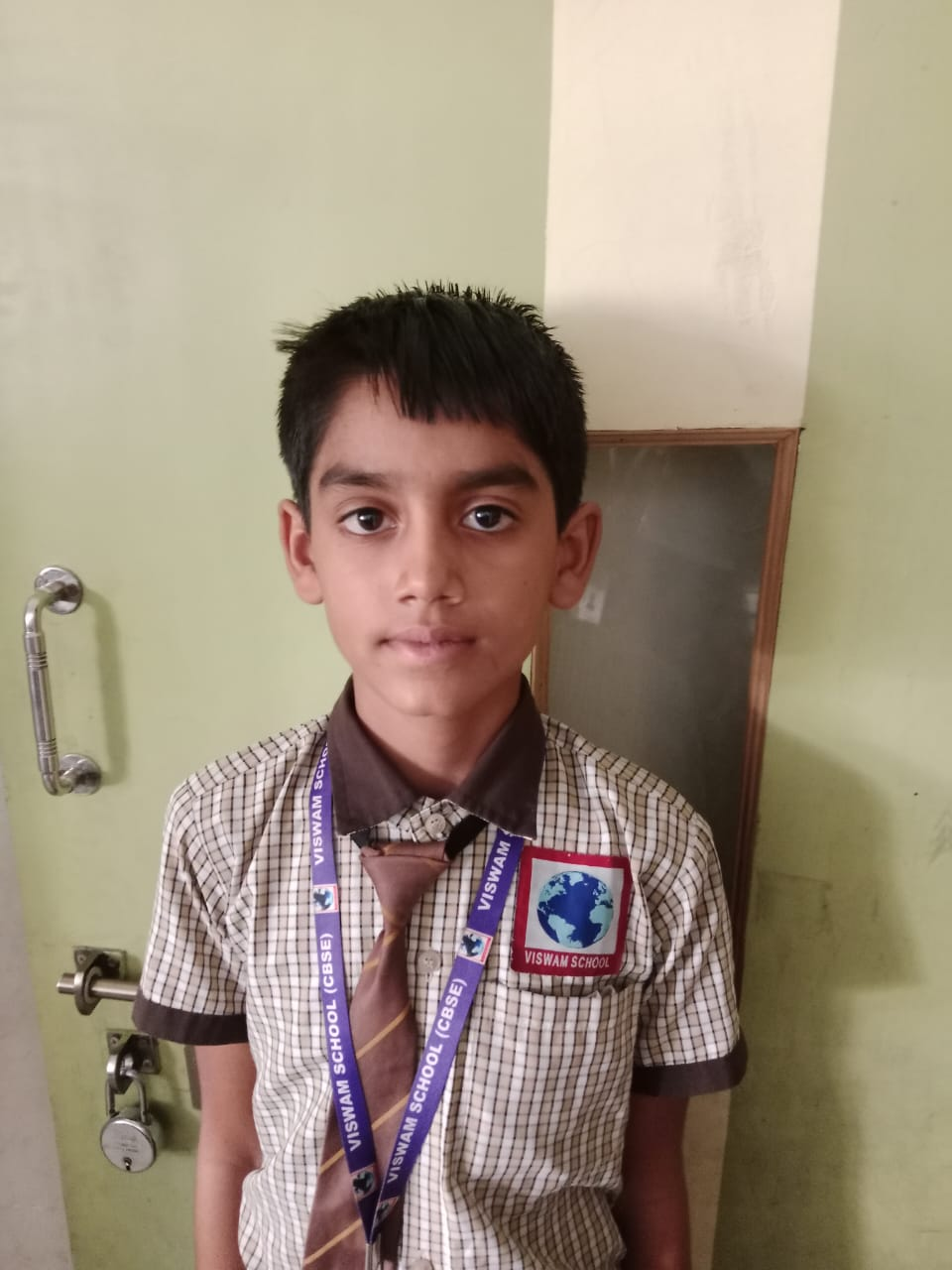 Rank - I
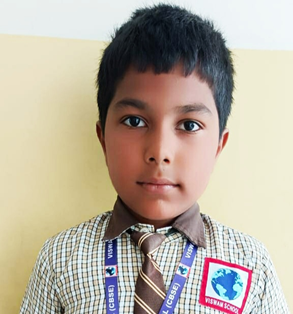 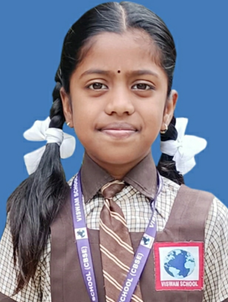 P. Joshnika         
   600/600
Rank - II
K.Rishith    A.Naga Shayan   C.Thanu Sree
   598/600	598/600	     598/600
Rank -III
N. Manogna    P. Abhyuday
   595/600	595/600
Grade 5A – Mark Analysis (Rukvitha)
Total Strength		= 22
Toppers List ( Who got 100/100)
Failure List ( Who got below 40)
Grade 5B – Mark Analysis (Kusuma)
Total Strength		= 23
Toppers List ( Who got 100/100)
Failure List ( Who got below 40)
Grade 5C – Mark Analysis (A.Kala)
Total Strength		= 22
Toppers List ( Who got 100/100)
Failure List ( Who got below 40)
Rank Holder of Grade V
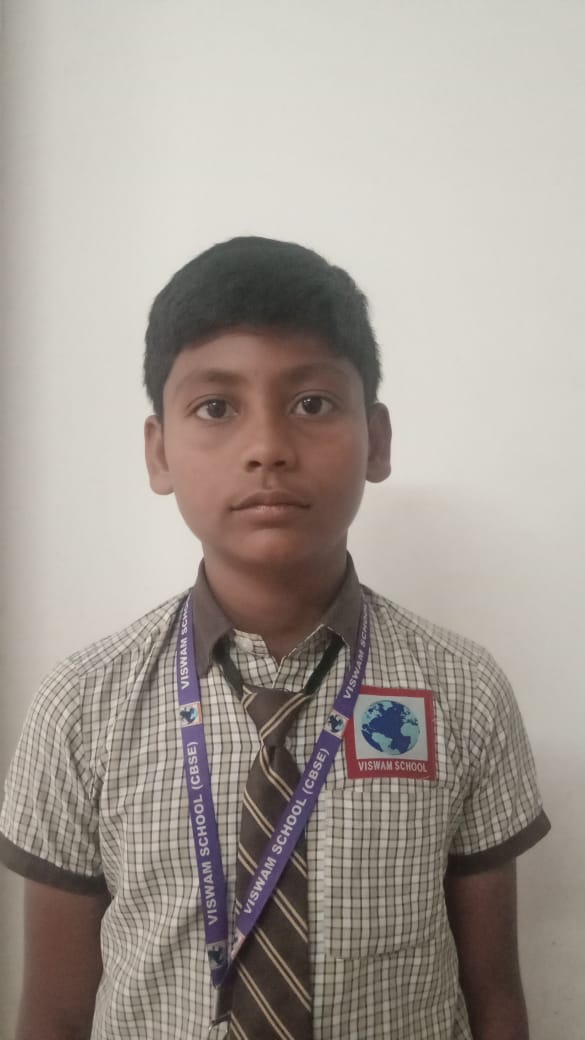 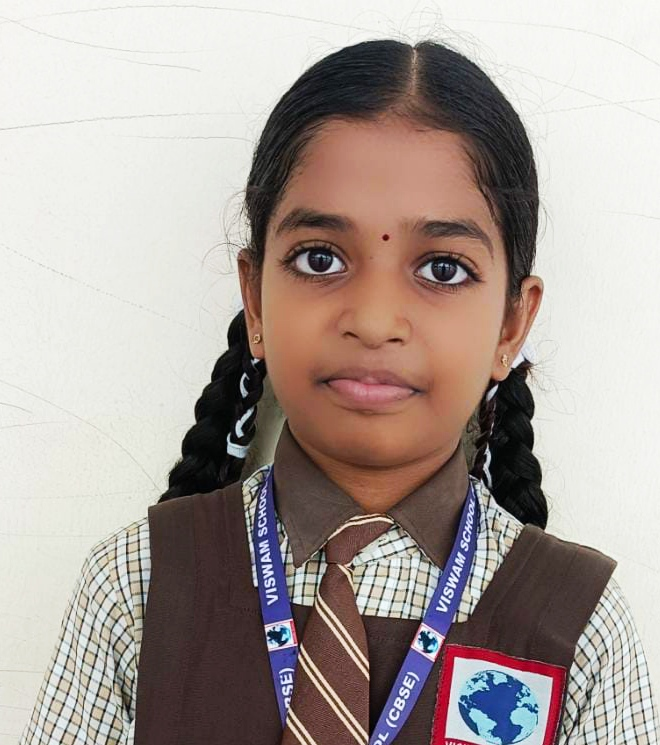 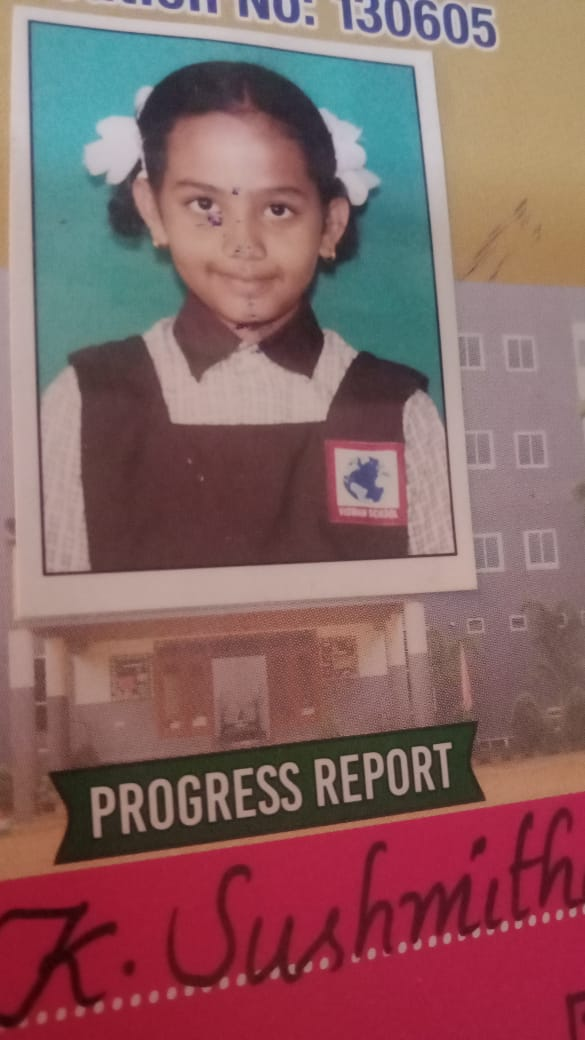 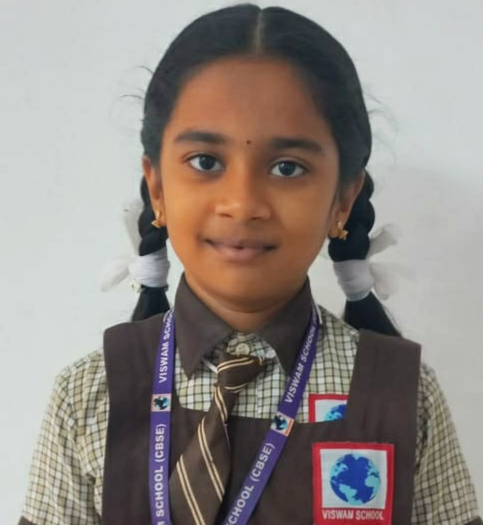 Rank - I
S. Upasana    U. Chetana Sree      K.Sushmitha       N. Praveen  
      599/600	599/600		599/600        599/600
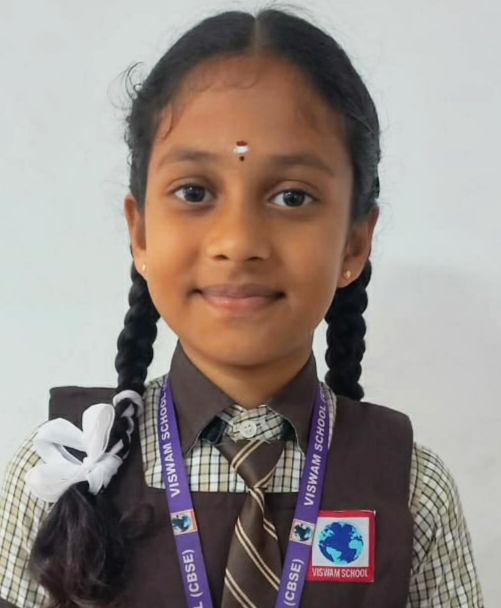 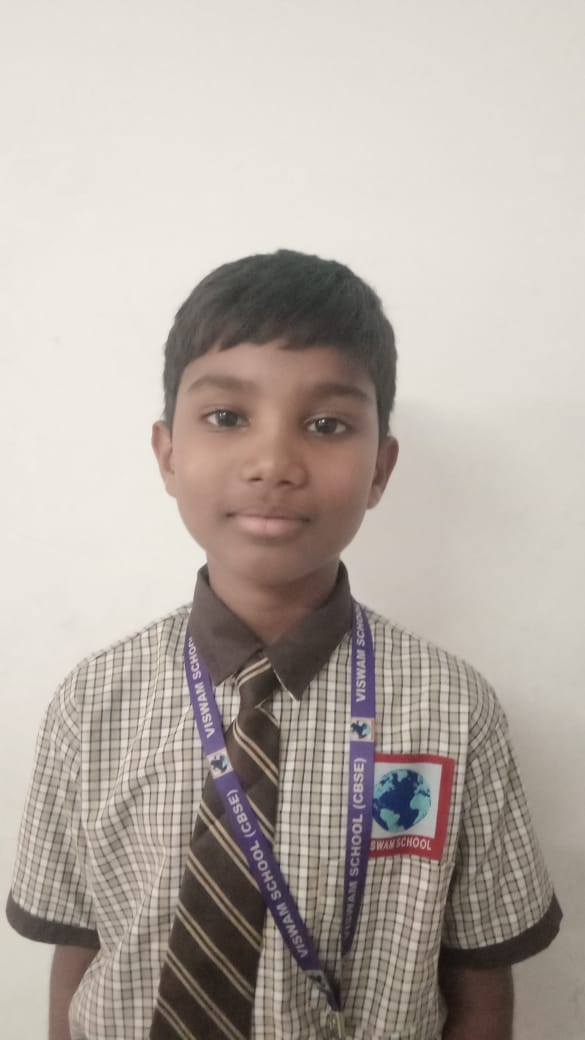 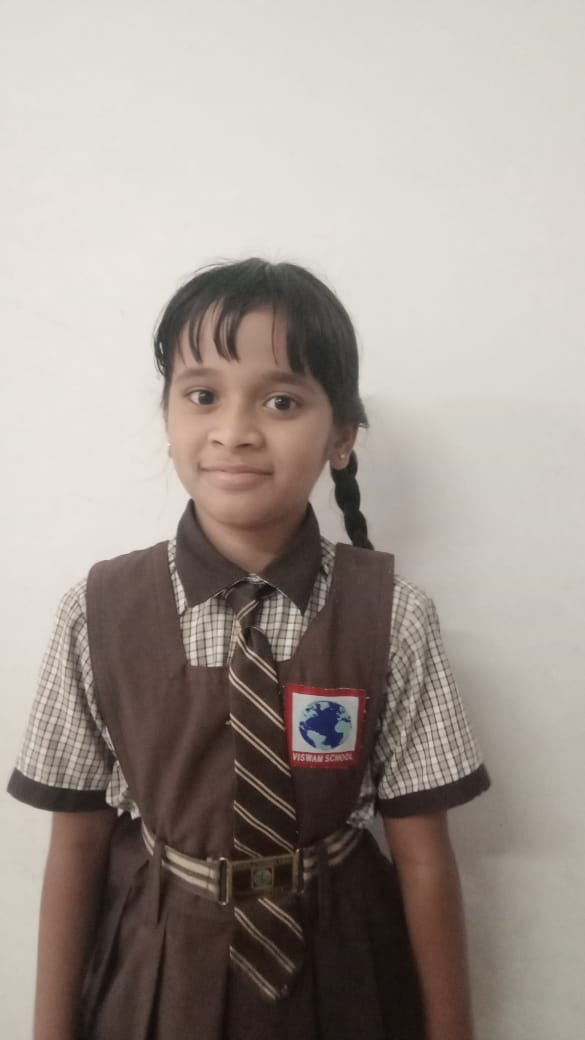 Rank - II
Rank -III
Y. Prem         N. Bhanusree
 598/600          598/600
S. Akila
 597/600
Overall Failure in Primary
PA-3	      	PA-4		Term-2
Grade 1A	Nil	         	Nil 	  	Nil
Grade 1B	Nil 	 	Nil 		Nil
Grade 1C	Nil		Nil		Nil
Grade 2A	2		Nil		Nil
Grade 2B	Nil		Nil		Nil
Grade 3A	3		Nil 		Nil
Grade 3B	1		Nil		Nil 	
Grade 4A	Nil		Nil 		Nil 	
Grade 4B	1		1		Nil
Grade 4C	4		1		Nil
Grade 5A	3		2		Nil	
Grade 5B	1		Nil		Nil	
Grade 5C	Nil		Nil		Nil	

TOTAL		15		4		Nil
What I Want to be
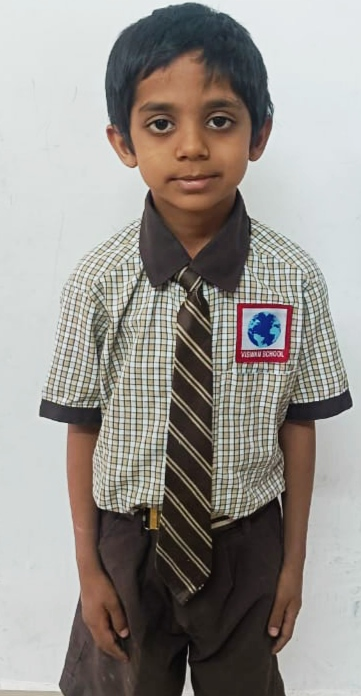 Doctor		….63
Army		...63
Engineer	… 27
Civil Service	… 27
Police 		… 21
Player		….19
Teacher	….17
Scientist 	….8
Artist		….3
Business 	…. 3
Singer		……2
Actor		….2
Dancer		….2
Pilot		.…2
Astronaut	….1
Nurse		...1
CA		….1
Minister	….1
R. Charvik Reddy (IA)
He wants to be a Prime Minister 
Mr.Narendra Modi

His Ambition:
To protect India from China & Pakistan
Overall Report from TODAY’s Meet



Grade 1 all are speaking in English. Parents are Happy 

Need Improvement in English and Hindi in 2B (one Parent)

After the Exam …AnandaLahari is an Excellent idea.
100% Particiapation In Ananda Lahari is Very Good.

Need Separate Bus for School

Principal Has to arrange the parents meeting in the month of February to announce about the new policies and Developments Like EDOS


7. Happy about Cursive Handwriting
Suggestions: given in PA3 

At the end of question paper in each Examination except Maths, we can give one para to write in cursive. 


Implemented in Term-2 Examination

In all Languages, at the end of the QP given a statement to write in cursive. Grade 1 and 2 students enjoyed and written neatly.
Final PTM of Academic Year 2023-24
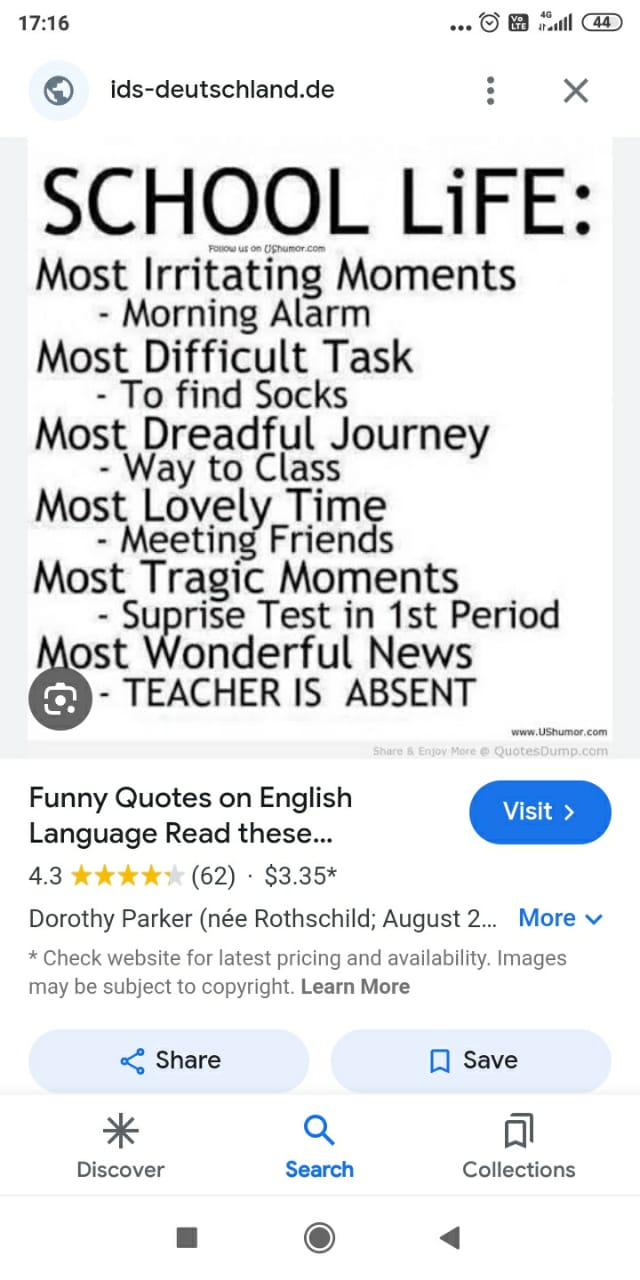 Funny Description About Teacher
The Lady of Sincerity
A Plate full 
But 
stomach Empty
A Sound Balloon
Need a smile in your face
Oral     : Soundless
Written: Speechless
Rangoli Rani
Dancing Aspirant of English
AI of Primary
Actually the Teacher Actually
Flying Butterfly Filled with Numbers
An Adaptable Teacher
Reason Seeker -Y
A Silent Bomb
I Can do it
Parent Support - Teacher
Smiley Queen
Knowledge Seeker
LOGO Begum
Drill Master
Third Eye
Suggestions from Myside


Do not say “ I Can’t”

02. Do not the Beat the children of Primary
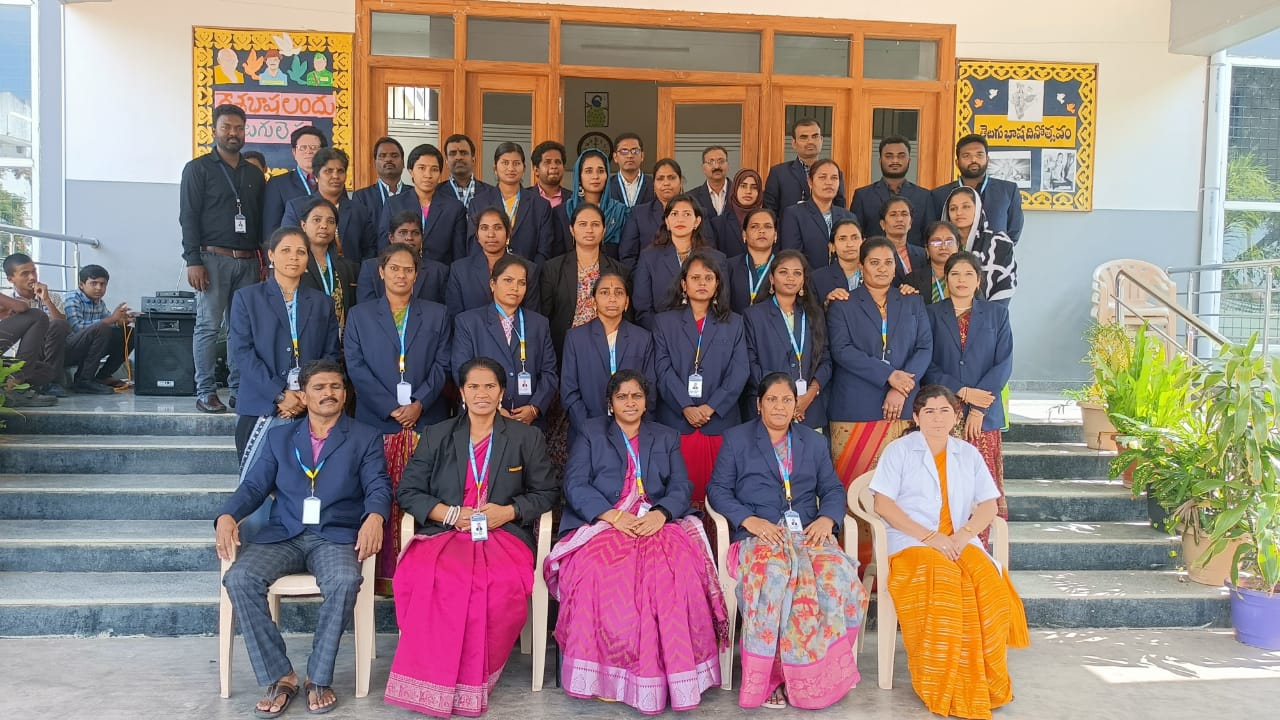 Thank You All